明陽中學於107年9月27日舉辦替代役鄰近榮民之家環境清潔活動
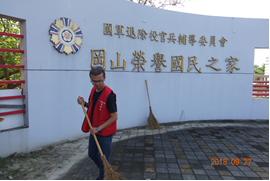 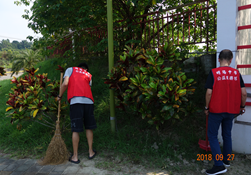 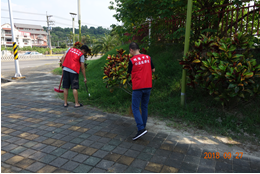 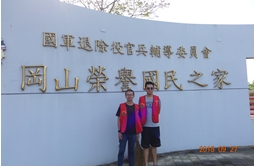